Andrew Ferreira
Senior Project 
Spring 2018
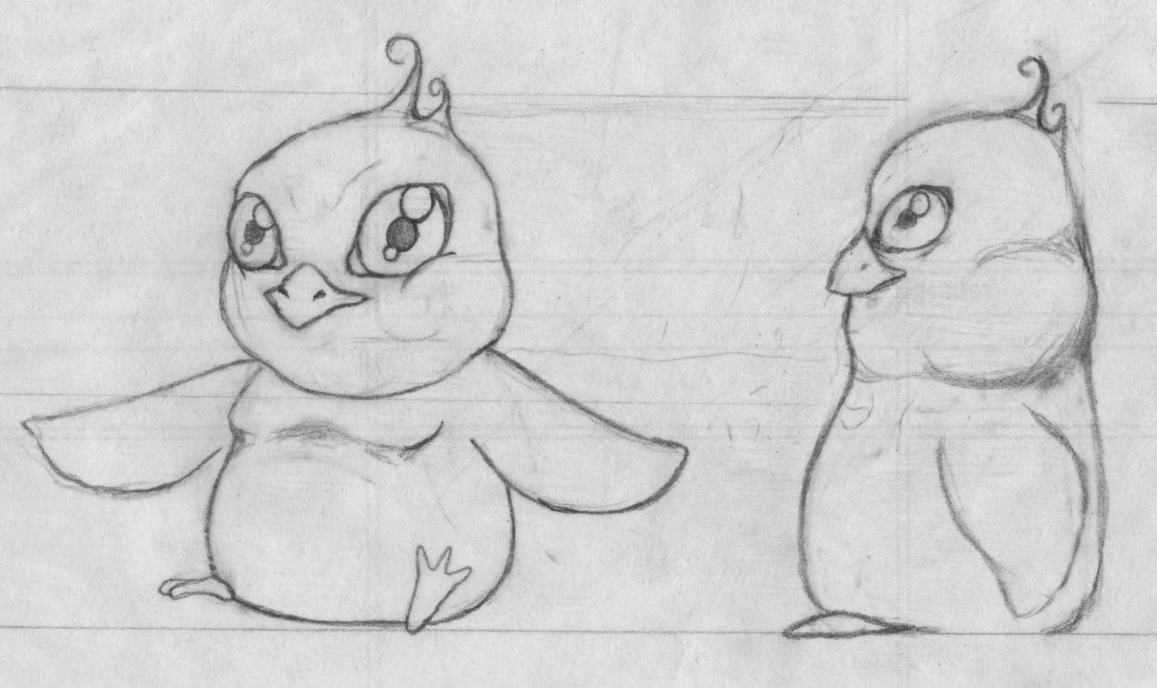 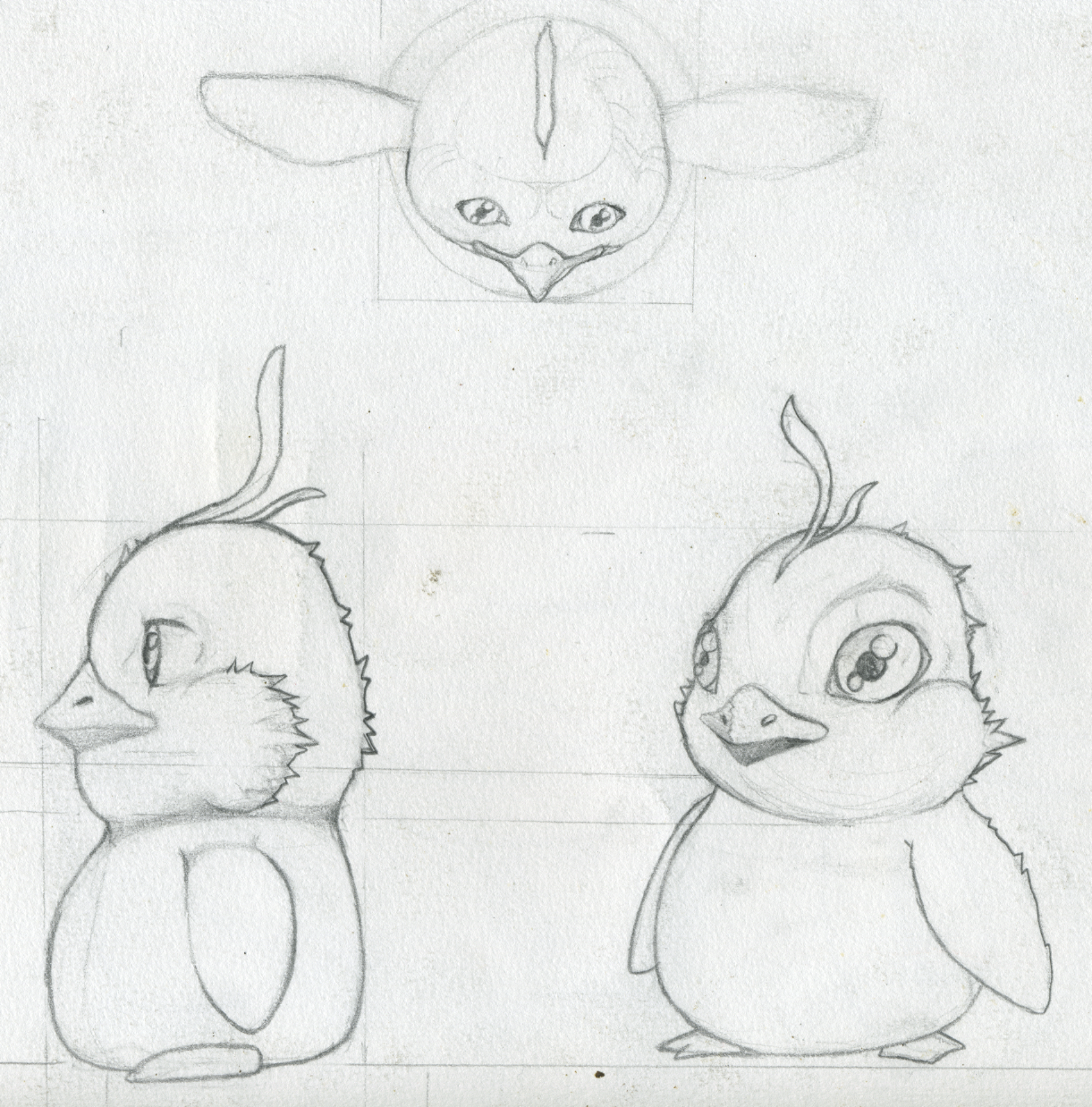 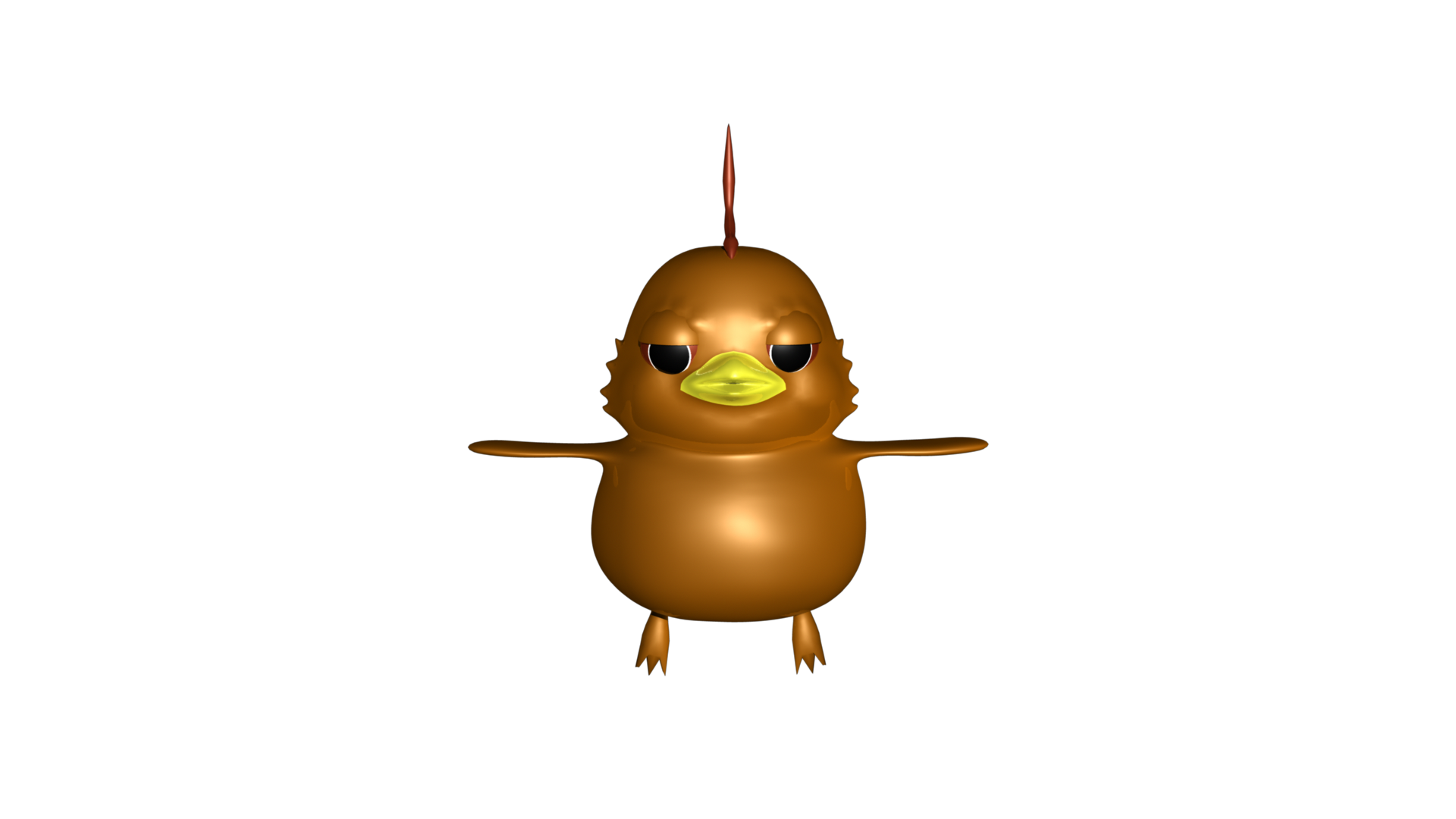 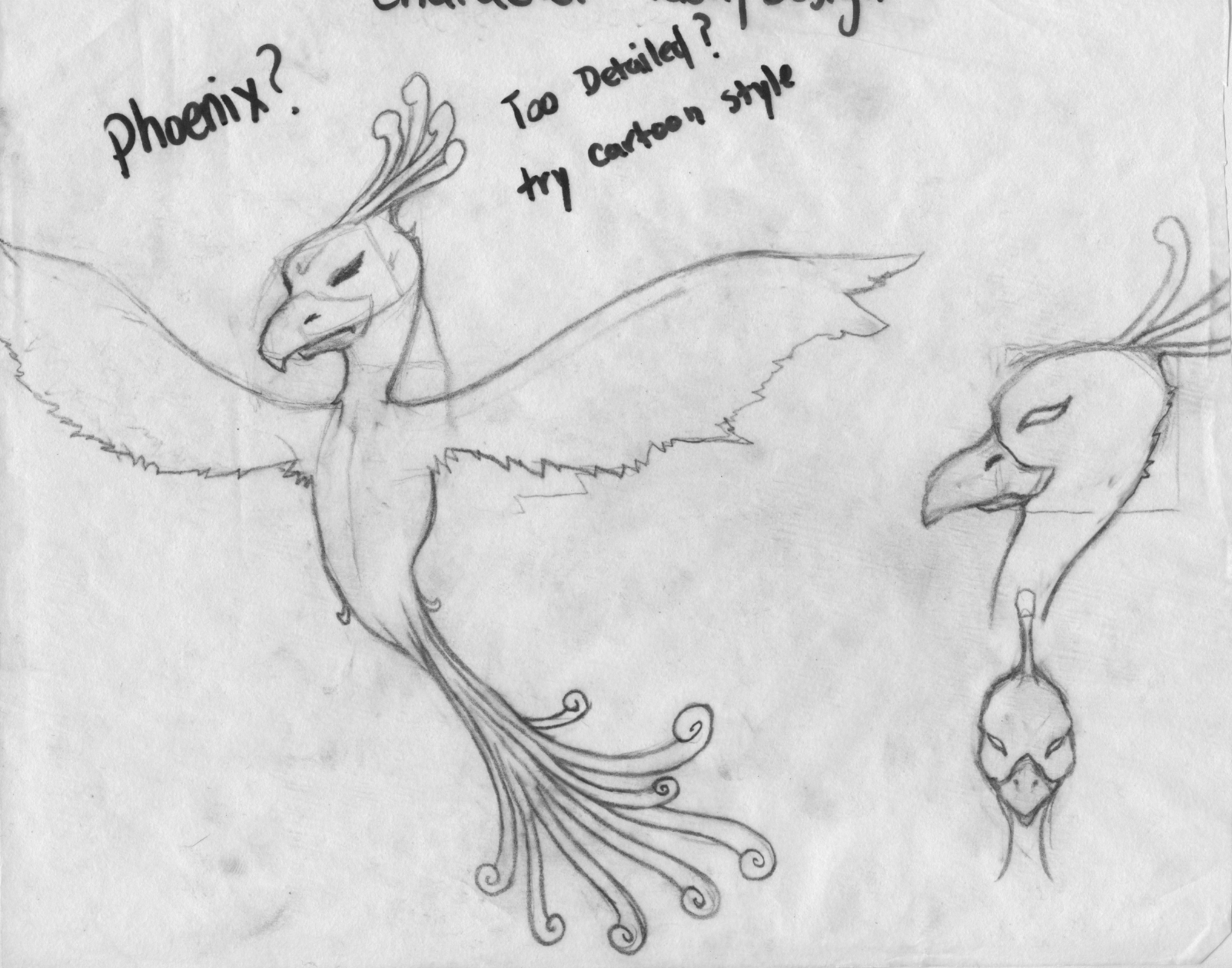 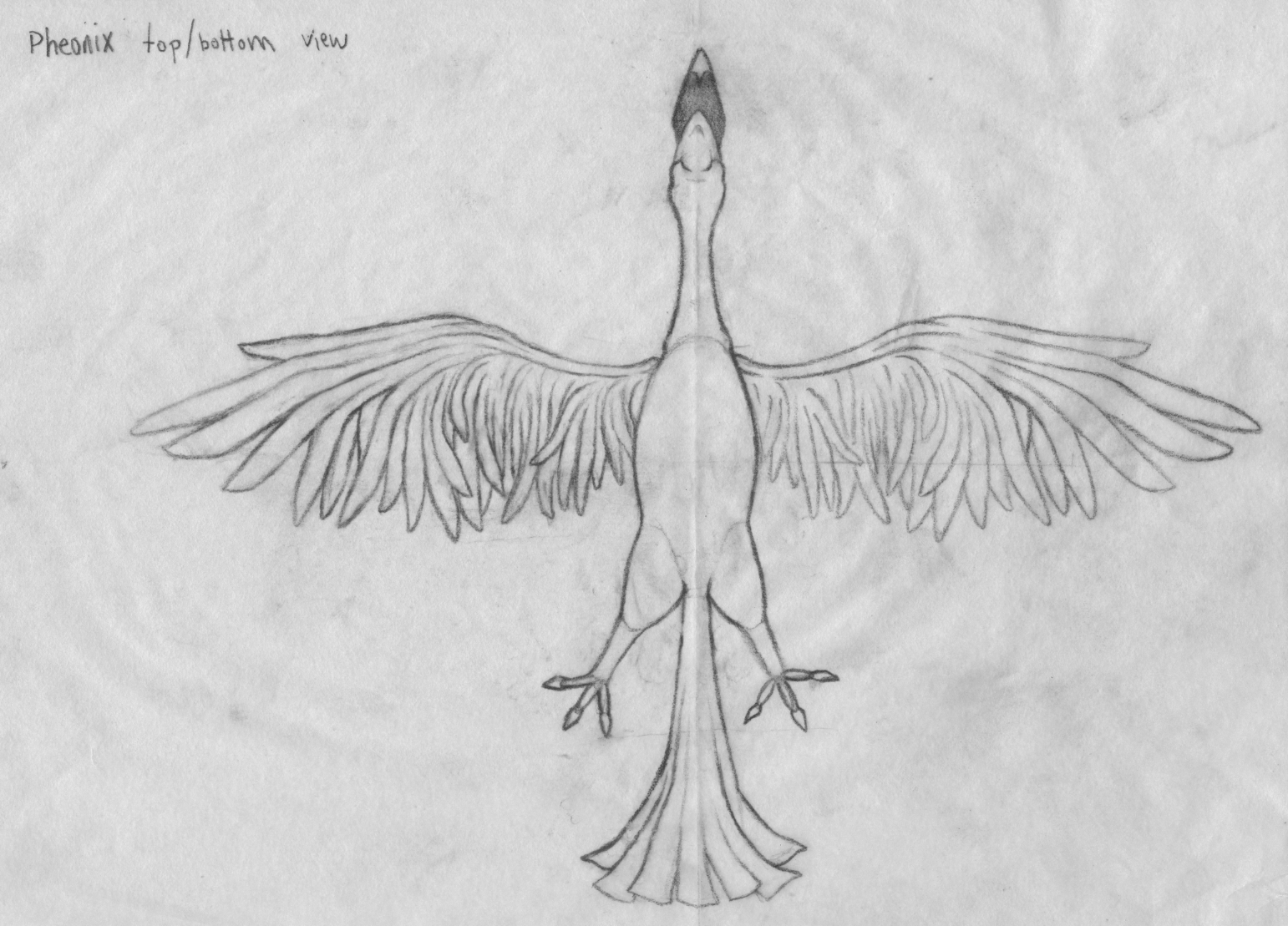 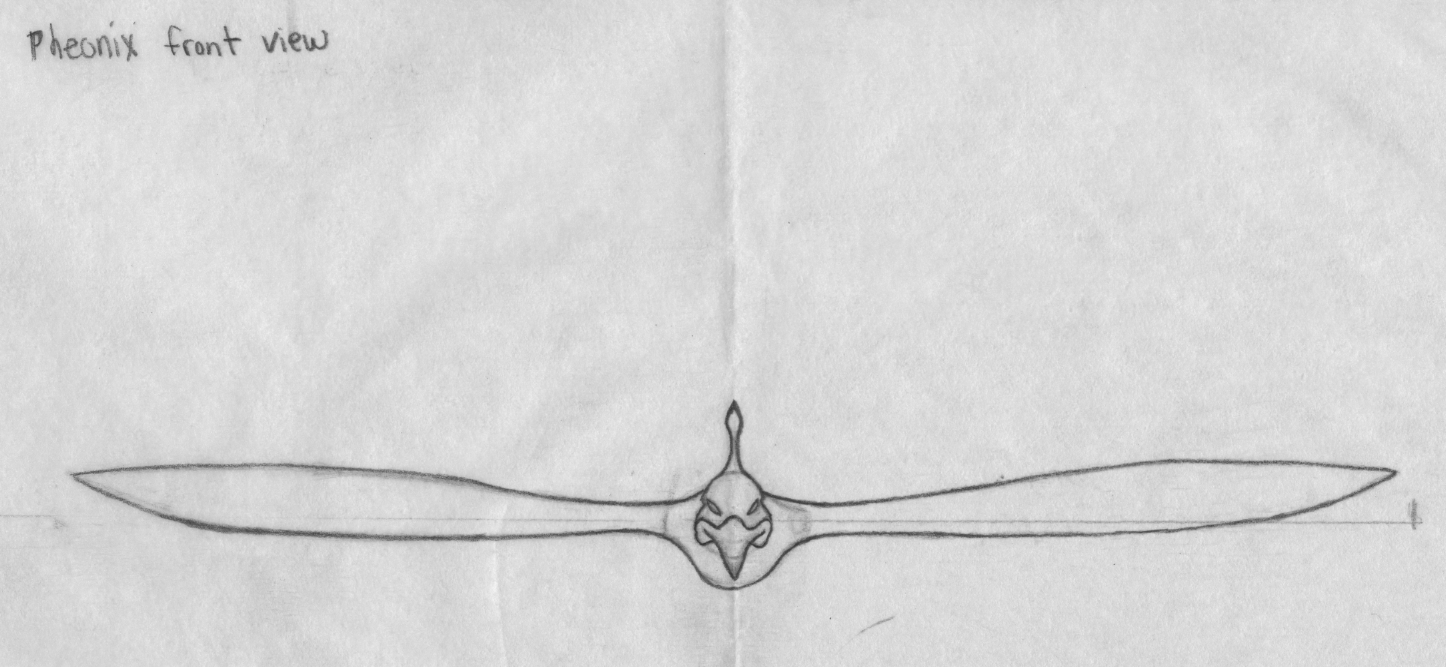 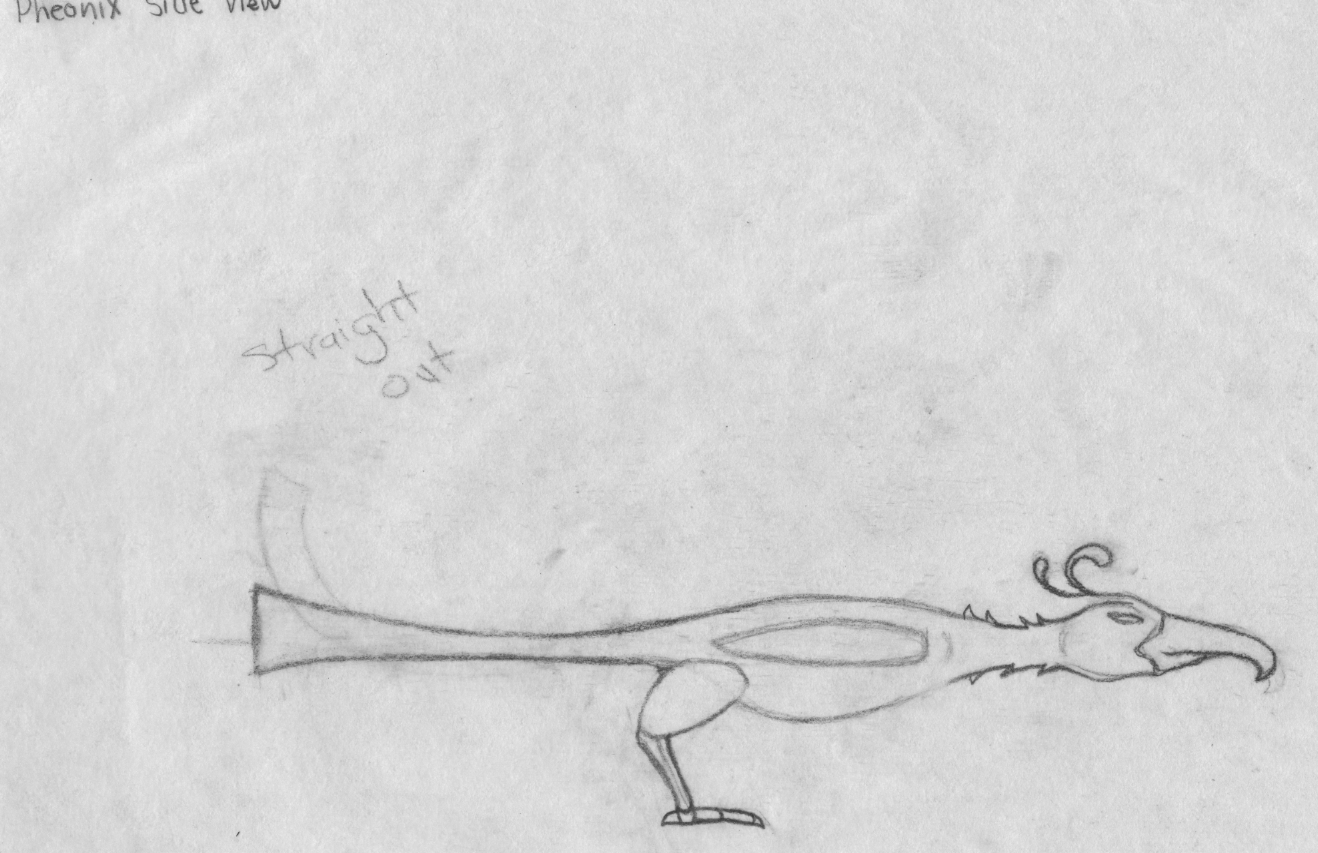 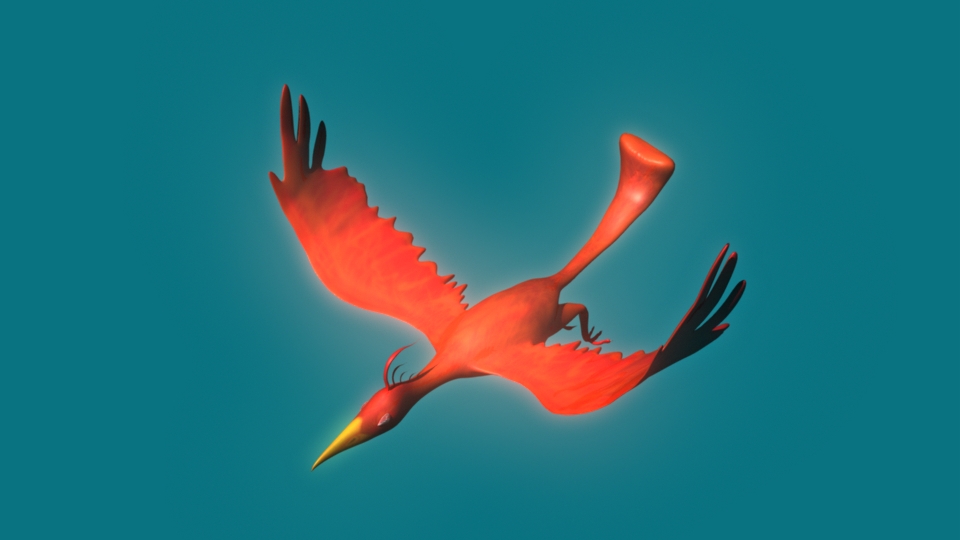 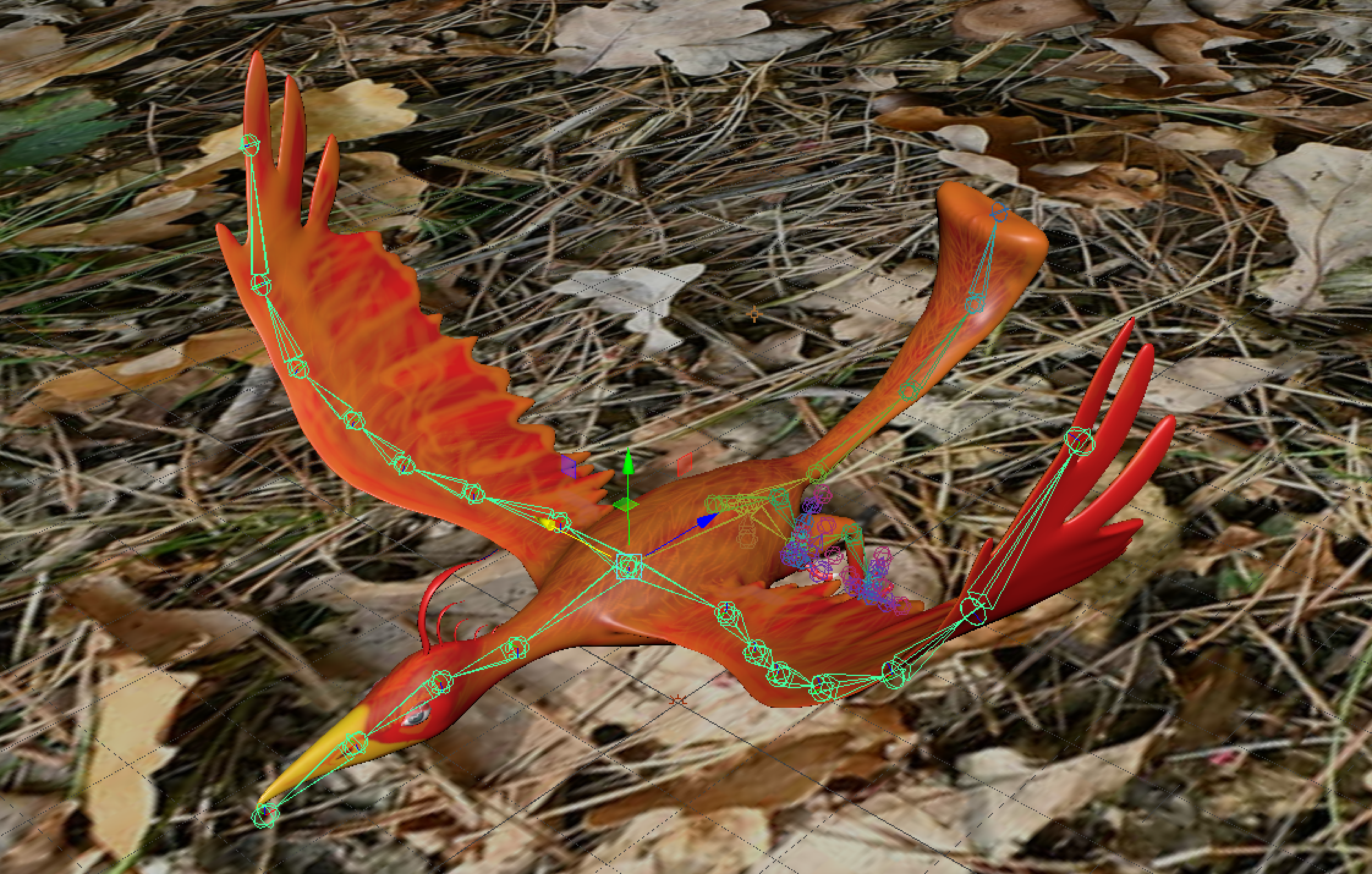 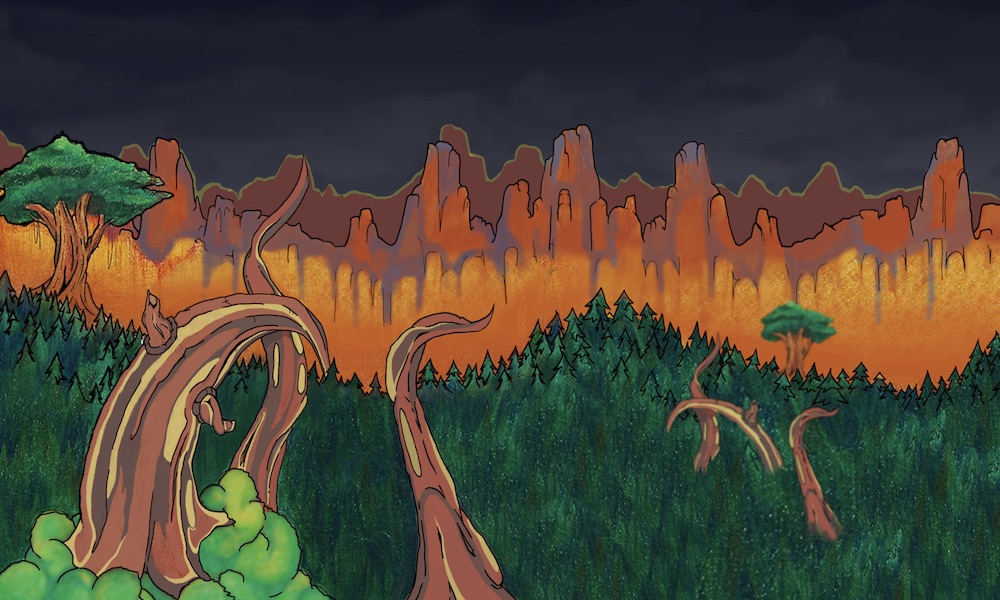 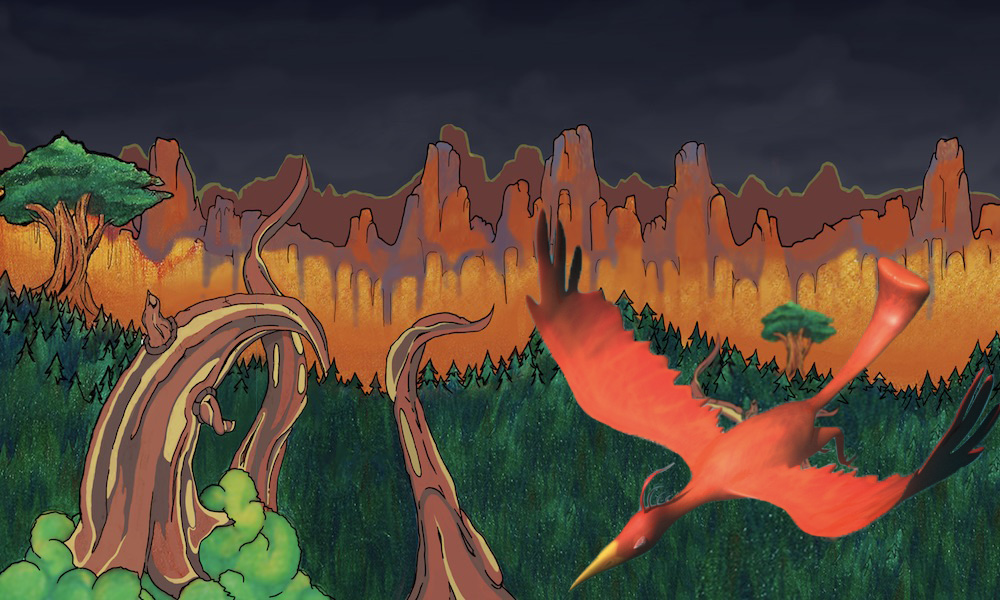